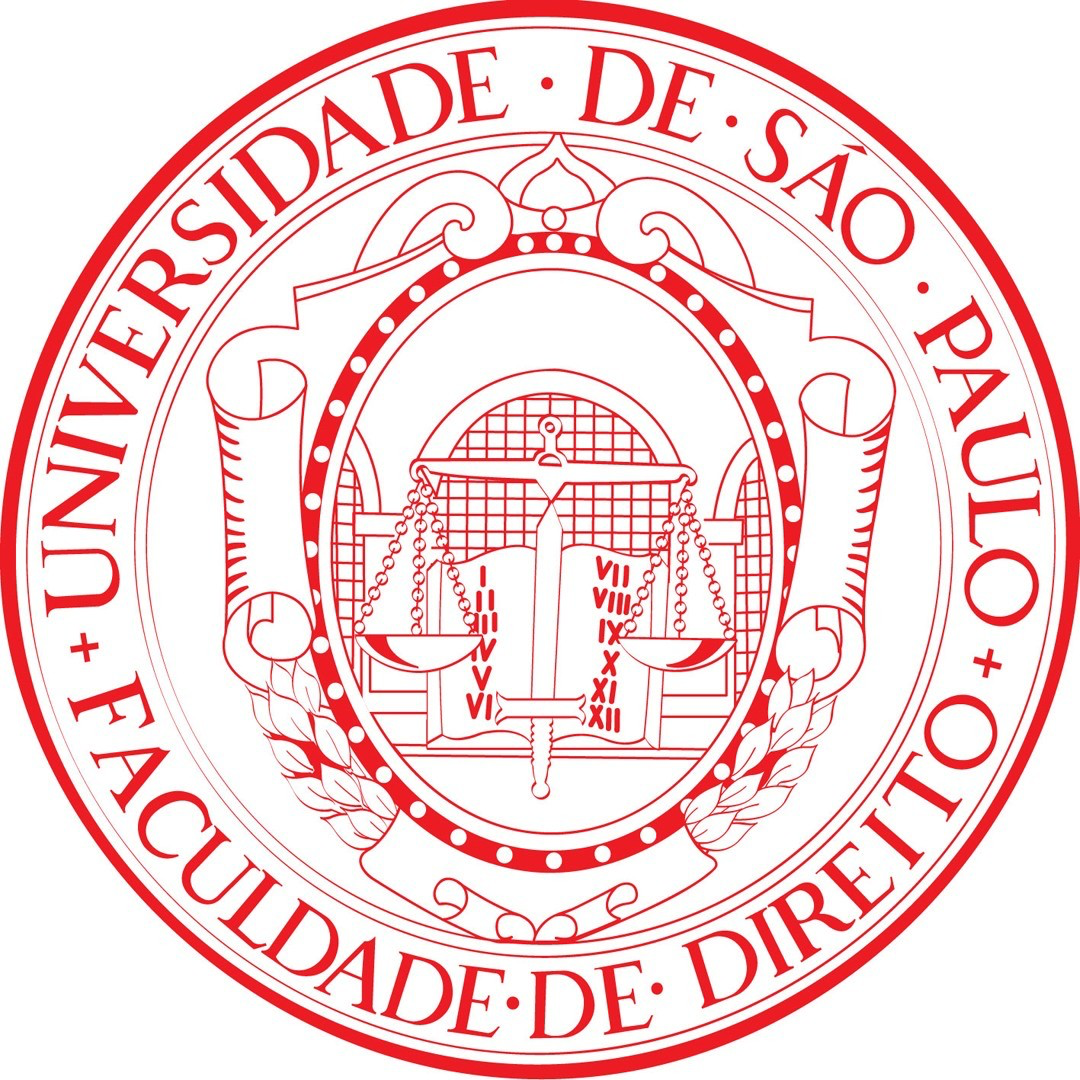 Introdução ao Direito Societário
Direito Empresarial 
Professor Doutor Ruy Pereira Camilo Juni
Afinal,
POR QUE CONSTITUIR UMA SOCIEDADE, EM VEZ DE FAZER CONTRATOS EVENTUAIS NO MERCADO COM A OUTRA PESSOA?
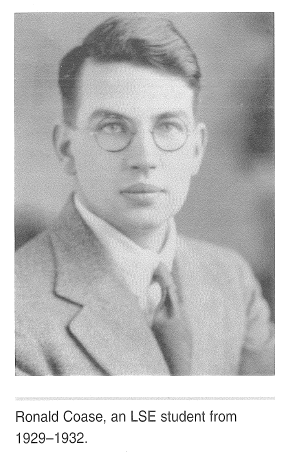 Um jovem de 20 anos teve uma ideia (e velho, recebeu por ela o Prêmio Nobel de Economia)
Organização com  hierarquia OU mercado com contratos?

 Custos de transação   X Custos de organização
O que é sociedade?
Art. 981. Celebram contrato de sociedade as pessoas que reciprocamente se obrigam a contribuir, com bens ou serviços, para o exercício de atividade econômica e a partilha, entre si, dos resultados.

Importância da definição (diferenciar de outros contratos ou do condomínio
Atividade econômica específica: OBJETO SOCIAL 
Partilha dos Resultados Econômicos e dos riscos (nulidade do contrato leonino)
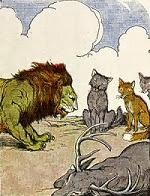 Art. 1.008. É nula a estipulação contratual que exclua qualquer sócio de 
participar dos lucros e das perdas.
Contrato de sociedade é plurilateral
1) PLURALIDADE DE PARTES (não simplesmente de sujeitos). ABERTO, EM PRINCÍPIO, À ADESÃO

2) DIREITOS DE MESMO TIPO, COM DIFERENCIAÇÃO QUANTITATIVA, NÃO QUALITATIVA                                     

3) ESCOPO COMUM, QUE É O UNIFICADOR DE TODAS AS ADESÕES

5) CONTRATO É SÓ O PONTAPÉ INICIAL PARA A COOPERAÇÃO ENTRE AS PARTES

6) INVALIDADE DO VÍNCULO DE UMA DAS PARTES NÃO COMPROMETE OS DEMAIS

7) RESOLUÇÃO DE UM VÍNCULO – POR MORTE, RETIRADA OU EXCLUSÃO – NÃO IMPLICA 
A EXTINÇAO DO CONTRATO 

8) INADIMPLEMENTO DE UMA DAS PARTES NÃO AUTORIZA AS DEMAIS A INVOCAR A
 EXCEPTIO NON ADIMPLENTI CONTRACTUS
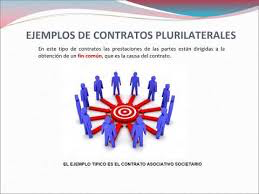 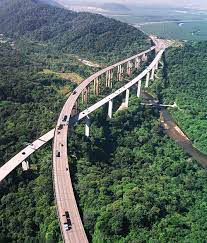 SOCIEDADE DE PROPÓSITO ESPECÍFICO
Artigo 981, Parágrafo único. A atividade pode restringir-se à realização de um ou mais negócios determinados.

Importância: a) concessionárias; b) incorporação de edifícios
Classificação das Sociedades
QUANTO À EXISTÊNCIA OU NÃO DE ORGANIZAÇÃO DE FATORES DE PRODUÇÃO.
SOCIEDADE SIMPLES OU EMPRESÁRIA.
A sociedade simples pode adotar o tipo próprio, ou outro
A sociedade anônima é empresária pela forma; a cooperativa, simples pela forma (embora registrada na Junta, não pode pedir RJ, nem ir à falência)

Registro da Sociedade Empresária:  IN 81, de 2020, do DREI (Departamento de Registro de Empresas e Integração)
Observaçao: Lei de Facilitação de Negócios, em 2021, tinha extinguido as sociedades simples, e mandado registrar todas as sociedades na Junta. Foi vetado pelo Presidente (mas veto pode cair). Profissionais Liberais defenderam a SS por causa do ISS.

QUANTO À EXISTÊNCIA DE PERSONALIDADE JURÍDICA: NÃO PERSONIFICADAS OU PERSONIFICADAS.

QUANTO À LIMITAÇÃO DE RESPONSABILIDADE: COM RESPONSABILIDADE ILIMITADA OU COM RESPONSABILIDADE LIMITADA.
TIPICIDADE SOCIETÁRIA
Agentes econômicos devem se organizar dentro dos tipos legais que a lei autoriza (tipicidade fechada)
Tipos societários
SOCIEDADES NÃO PERSONIFICADAS
sociedade em comum (986/99)
sociedade em conta de participação (991/996)

SOCIEDADES PERSONIFICADAS
Simples (997/1.038)
Cooperativas
em nome coletivo (1039/1044)
comandita simples (1045/1051)
empresárias limitada (1052/1087)
anônima (982, par. ún., 1088/1089)
comandita por ações (1090/1092)
Sociedade em comum(sem pj)
INCLUI  SOCIEDADES DE FATO (NUNCA FORMALIZADAS, QUE NASCERAM DA ATUAÇAO CONJUNTA DAS PARTES) OU IRREGULARES (TEM CONTRATO SOCIAL, MAS SEM REGISTRO)

É uma situação fática, que a lei classifica como sociedade, impondo regras e consequências: SOLIDARIEDADE ATIVA E PASSIVA DOS SÓCIOS

Responsabilidade Ilimitada

Patrimônio comum
SOCIEDADE EM COMUM
Art. 988. Os bens e dívidas sociais constituem patrimônio especial, do qual os sócios são titulares em comum.


Art. 990. Todos os sócios respondem solidária e ilimitadamente pelas obrigações sociais, excluído do benefício de ordem, previsto no art. 1.024, aquele que contratou pela sociedade.

Art. 989. Os bens sociais respondem pelos atos de gestão praticados por qualquer dos sócios, salvo pacto expresso limitativo de poderes, que somente terá eficácia contra o terceiro que o conheça ou deva conhecer.
Como se comprova a sociedade em comum? se prova a existência da sociedade?
Art. 987. Os sócios, nas relações entre si ou com terceiros, somente por escrito podem provar a existência da sociedade, mas os terceiros podem prová-la de qualquer modo.

 Código Comercial de 1850, Art. 305 - Presume-se que existe ou existiu sociedade, sempre que alguém exercita atos próprios de sociedade, e que regularmente se não costumam praticar sem a qualidade social.
Desta natureza são especialmente:
1 - Negociação promíscua e comum.
2 - Aquisição, alheação, permutação, ou pagamento comum.
3 - Se um dos associados se confessa sócio, e os outros o não contradizem por uma forma pública.
4 - Se duas ou mais pessoas propõem um administrador ou gerente comum.
5 - A dissolução da associação como sociedade.
6 - O emprego do pronome nós ou nosso nas cartas de correspondência, livros, fatura, contas e mais papéis comerciais.
7 - O fato de receber ou responder cartas endereçadas ao nome ou firma social.
8 - O uso de marca comum nas fazendas ou volumes.
9 - O uso de nome com a adição - e companhia.
Exemplo:a construção de estrada em Angola
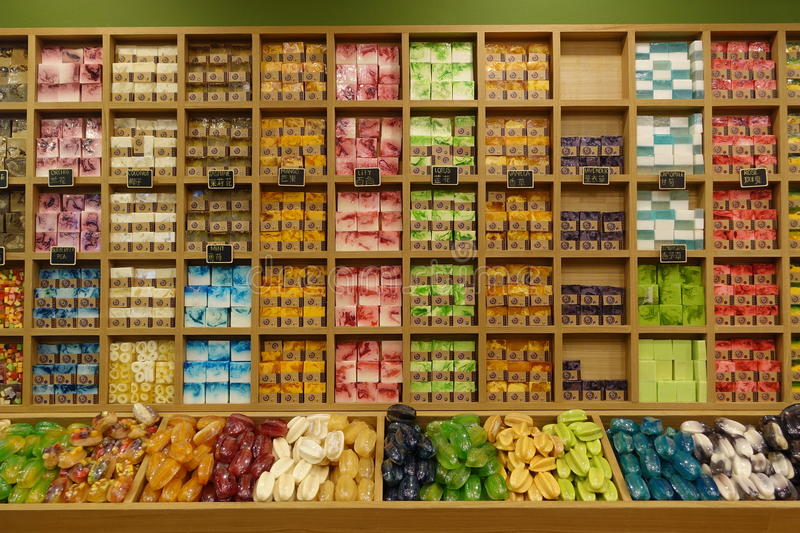 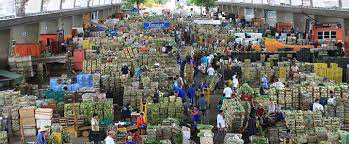 Sócios na alegria e na tristeza....
Na hora do prejuízo, nega-se a sociedade
Sociedade em Conta de Participação (sem PJ)
Art. 991. Na sociedade em conta de participação, a atividade constitutiva do objeto social é exercida unicamente pelo sócio ostensivo, em seu nome individual e sob sua própria e exclusiva responsabilidade,  participando os demais dos resultados correspondentes.
Parágrafo único. Obriga-se perante terceiro tão-somente o sócio ostensivo; e, exclusivamente perante este,  o sócio participante, nos termos do contrato social.

É UMA SOCIEDADE DE SEGUNDO GRAU, ENTRE SOCIEDADES OU ENTRE PESSOA FISICA E SOCIEDADE (SÓCIOS PARTICIPANTES – ANTIGAMENTE OCULTO) E OSTENSIVO.

SOCIO OSTENSIVO SE OBRIGA, SÓCIO PARTICIPANTE SÓ É INVESTIDOR, TENDO MERO DIREITO DE CRÉDITO. SE ATUAR NA EXECUCAO DO CONTRATO, PODE SER RESPONSABILIZADO SOLIDARIAMENTE

RESOLVE-VE POR PRESTAÇAO DE CONTAS

LUCROS DISTRIBUIDOS SUBJEITOS AO REGIME TRIBUTÁRIO DOS DIVIDENDOS

GRUPOS DE CONTAS SEPARADOS PARA A SCP
Entendendo melhor....
É UMA SOCIEDADE DE SEGUNDO GRAU, ENTRE SOCIEDADES OU ENTRE PESSOA FISICA E SOCIEDADE (SÓCIOS PARTICIPANTES – ANTIGAMENTE OCULTO) E OSTENSIVO. Relaçao entre sócios é CIRCUITO FECHADO

SOCIO OSTENSIVO SE OBRIGA, SÓCIO PARTICIPANTE SÓ É INVESTIDOR, TENDO MERO DIREITO DE CRÉDITO. SE ATUAR NA EXECUCAO DO CONTRATO, PODE SER RESPONSABILIZADO SOLIDARIAMENTE

ALEMAES CHAMAM DE STILLE GESELLSCHAFT, SOCIEDADE SILENCIOSA
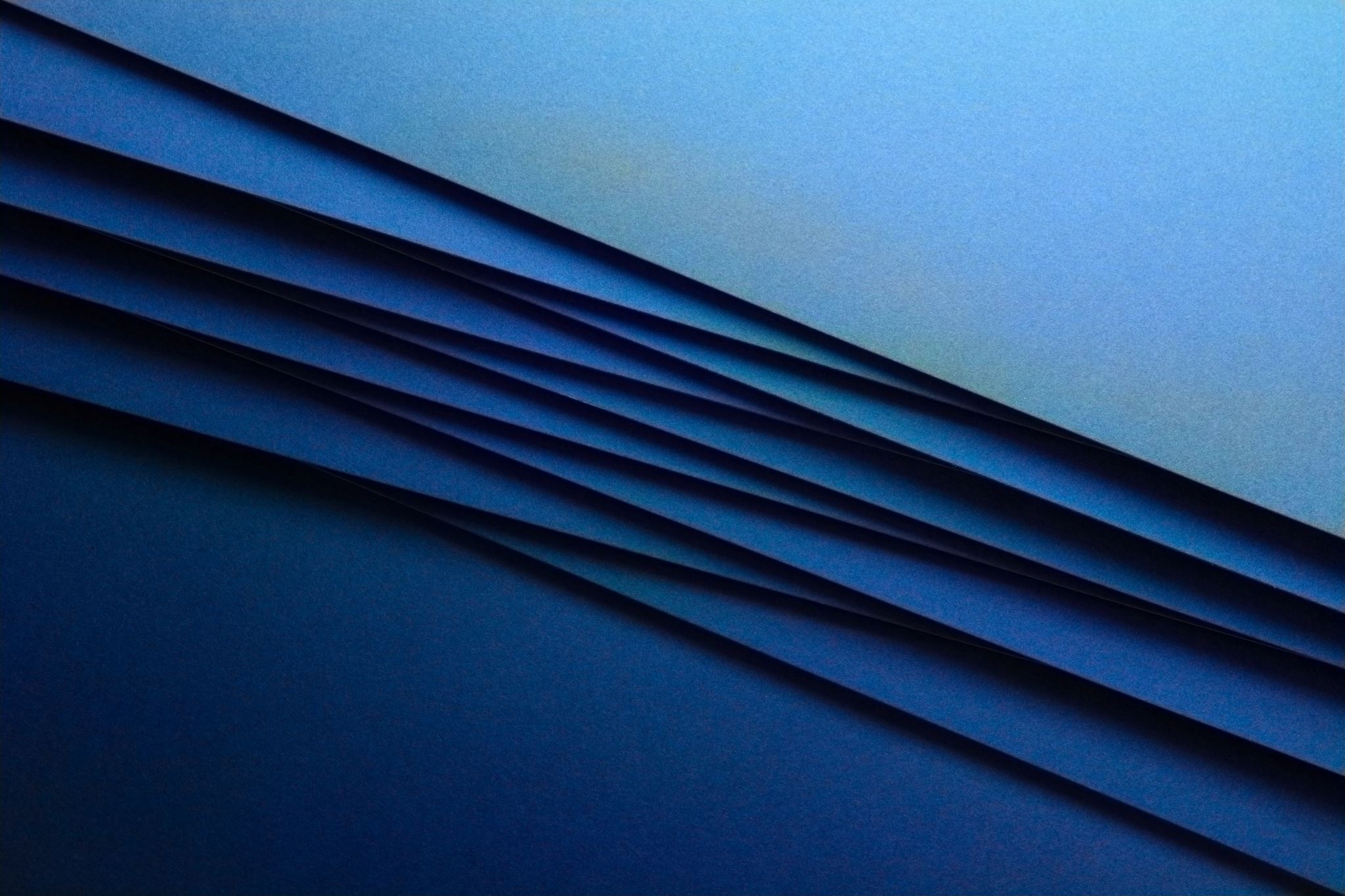 Dissolução por prestação de contas
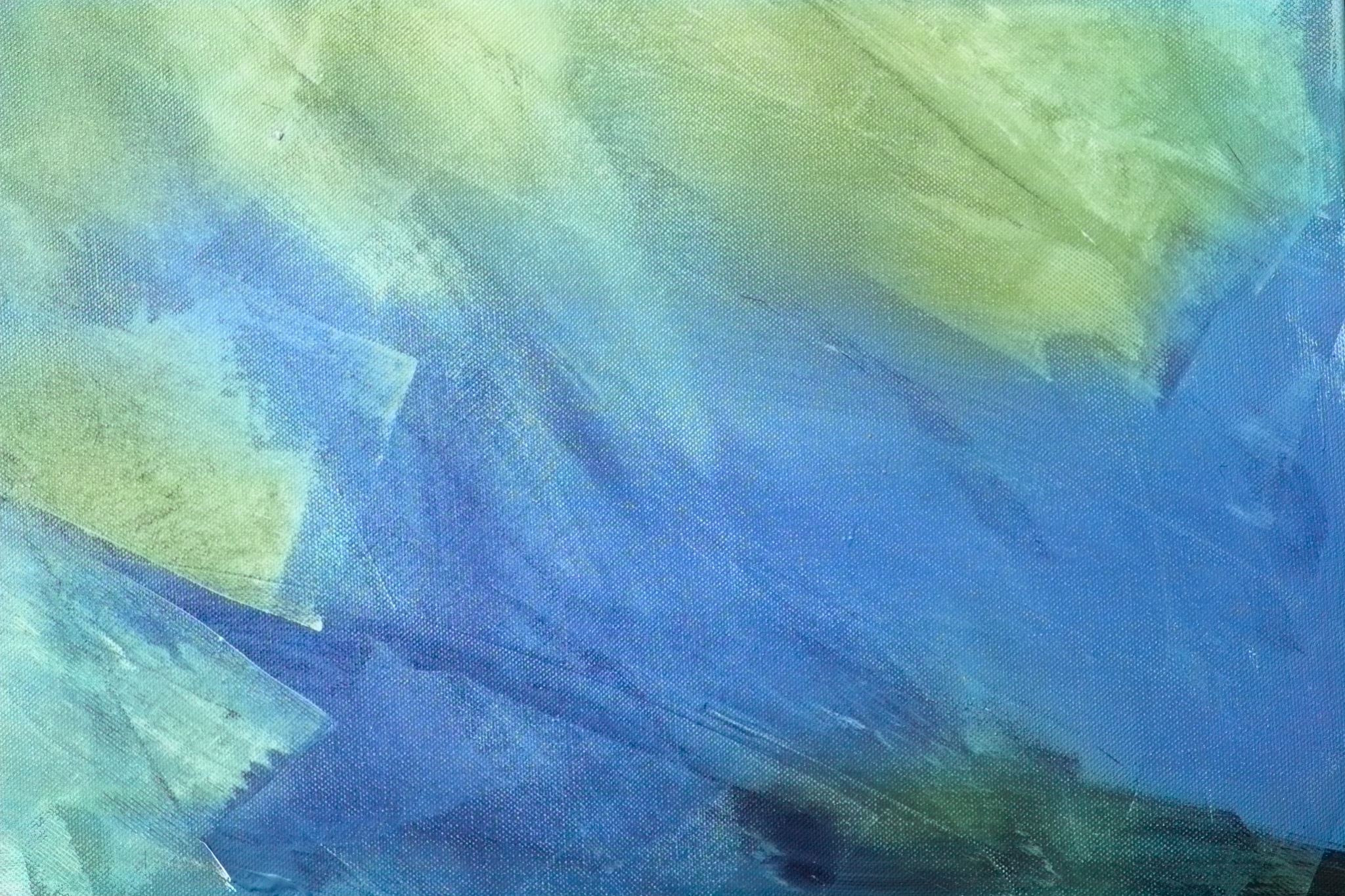 Sociedade em conta de participação